TERMOKİMYA
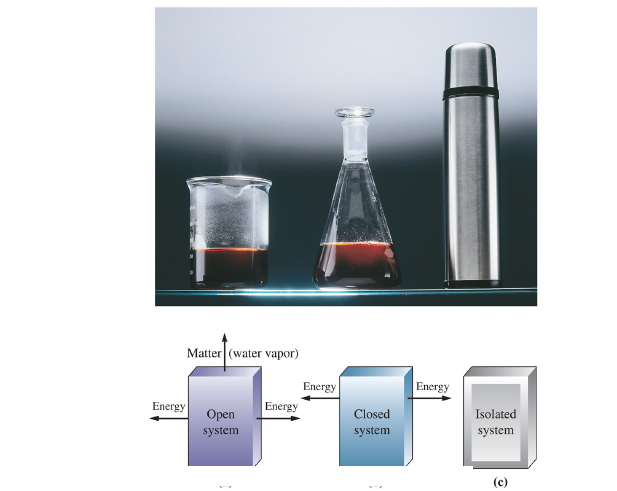 Evrenin incelenmek üzere seçilen bölümüne sistem adı verilir. 
Sistem dışında kalan evren parçasına çevre adı verilir.
Potential Energy
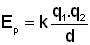 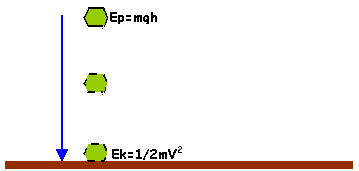 Enerji iş yapabilme kapasitesidir. Bir kuvvetin bir yol boyunca etkimesi bir iş yapar. 

Haraketli cismin enerjisine kinetik enerji denir.  

Potansiyel enerji, cisimler arasındaki itme ya da çekme kuvvetlerinden veya konumundan ve bileşiminden ileri gelen bir enerji çeşididir.
Isı sıcaklık farkından ileri gelen enerji alışverişidir. 
Sıcak bir cisimden soğuk bir cisme enerji aktarımı ısı şeklinde olur.
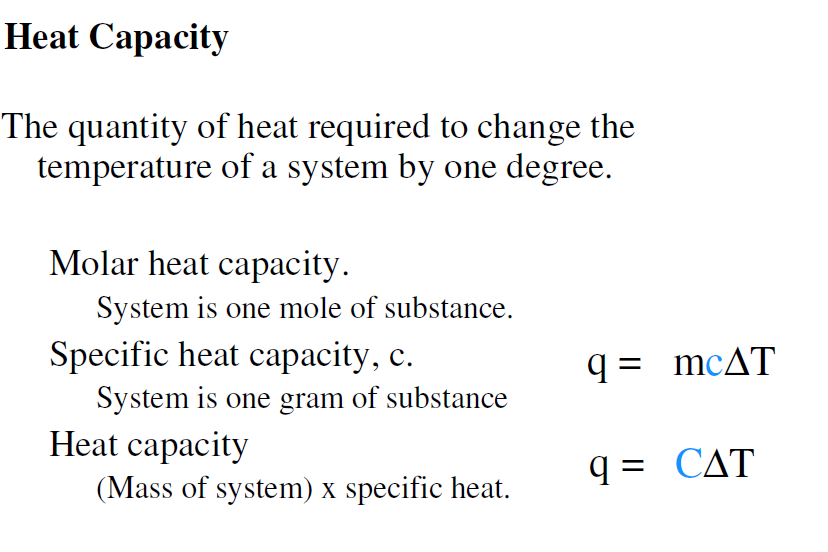 maddenin kütlesi (g) x özgül ısı (c) = C (ısı kapasitesi)
Isı miktarı (q) = m x c x delta T = C x delta T
Specific heat capacity (c) = özgül ısı kapasitesi =özgül ısı
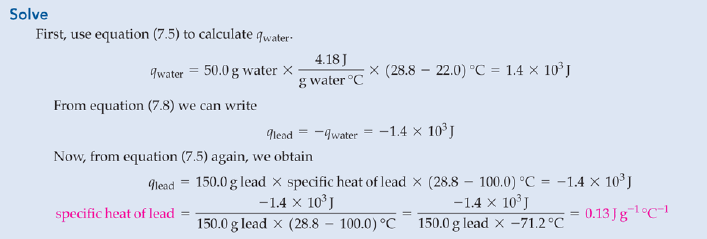 İÇ ENERJİ: Bir sistemin kinetik ve potansiyel enerjilerinin toplamıdır.
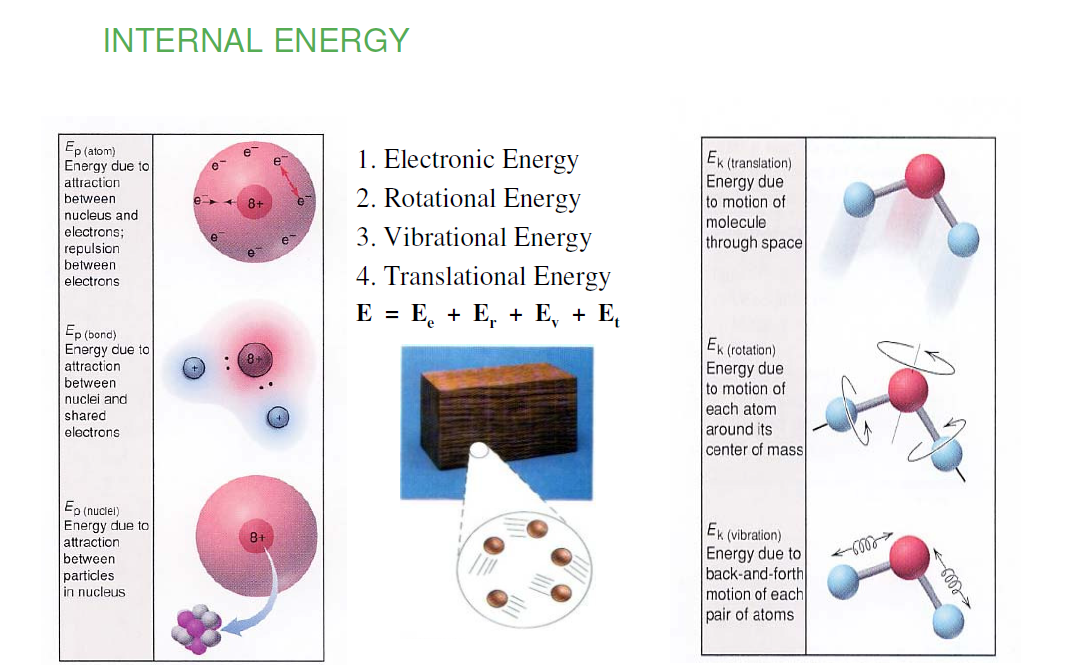 Öteleme E
Dönme E
Titreşim E
Isı (q), iş (w) ve iç enerji değişimi (ΔU) arasındaki ilişki Termodinamiğin 1. yasası olarak bilinir.
Isı ve iş, sistemin çevresi ile enerji değişimlerindeki bir araçtır. ΔUyalıtılmış sistem = 0 dır.
Sistemden çıkan enerji - işaretlidir.
Sisteme giren enerji + işaretlidir.
Entalpi, H, hacim-basınç işi ile iç enerjinin toplamına eşittir.
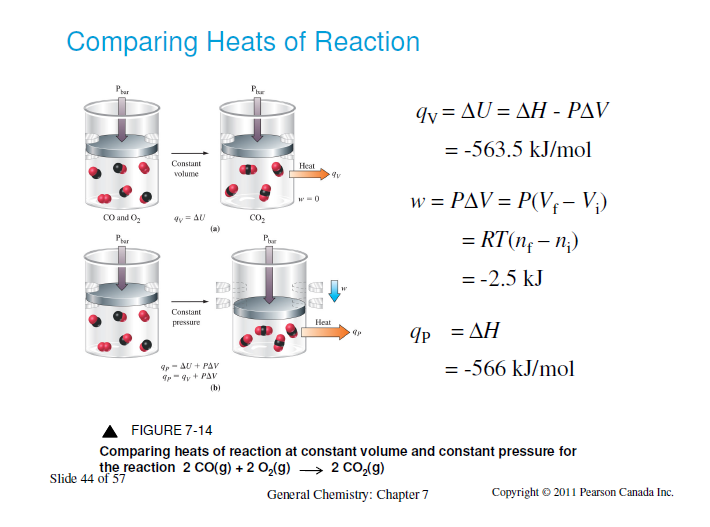 Sabit hacim: 
İş yapılmıyor.
Sabit basınç:
Çevre sisteme iş yapar ve sistem daha küçük bir hacme sıkıştırılır. Sabit hacimdeki tepkimeye göre daha fazla ısı açığa çıkar.
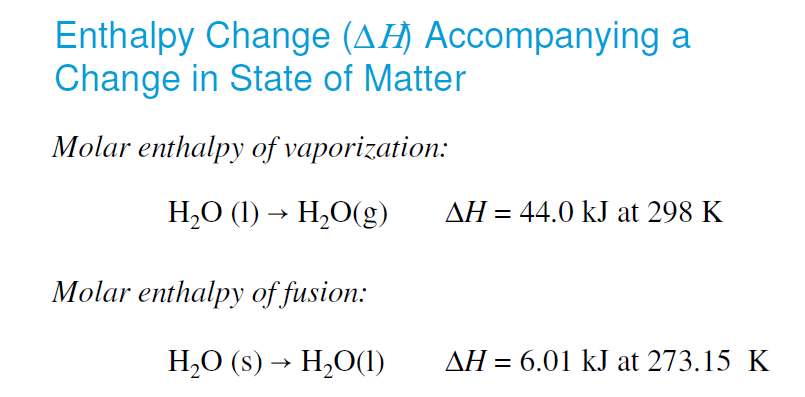 Hal Değişimlerinde Entalpi Değişimi
Mol buharlaşma entalpisi:
Mol erime entalpisi:
Sıvı ya da katı bir maddenin standard hali,  saf element ve  bileşiklerde 1 bar (105 Pa) basınç ve çalışılan sıcaklıktaki halidir.

Gazların standard hali,  1 bar basınç ve çalışılan sıcaklıktaki ideal gaz gibi davrandığı halidir.
ΔH bir kapasite özelliğidir.
Tepkime tersine döndüğünde ΔH ın işareti değişir.
Hess’in tepkime ısılarının toplanabilirliği yasası
Standard Oluşum Entalpisi
Standard tepkime entalpilerinden tepkime ısısının hesaplanması: